GraVitoN:A Cross Platform Malware Development Framework
Author : Sina Hatef Matbue, Arash Shirkhorshidi
29th July 2012 ,India Habitat Center, Delhi
If it exists, the GraVitoN is expected to be 
mass-less...
which gives it the power to 
move to and from universes...
Topic : GraVitoN:whoami
Sina  Hatef Matbue
VP of Software Development in ChallenGe Security 
AND
Funder of The GraVitoN Project
Topic : GraVitoN::whami
Arash Shirkhorshidi
CEO at ChallenGe Security Co.
Topic : GraVitoN::whoishe
ABOUT GraVitoN
Topic : GraVitoN::Framework::About
A beautiful combination of simple and smart ideas
Topic : GraVitoN::Framework::Purpose
Malware Development Framework
Topic : GraVitoN::Framework::Purpose
Cross platform
Topic : GraVitoN::Framework::Purpose
Highly Customizable
Virus
Trojan
Worm
Topic : GraVitoN::Framework::Purpose
Why GraVitoN
Topic : GraVitoN::Framework::Purpose
C++ and ASM → Fast execution

Object Oriented → Easy to understand

GCC Support → Cross Platform

Doxygen → Well documented code

©License  GPLv3  Free Software (Free as in freedom)  Hosted at Savannah
Topic : GraVitoN::Framework::Why
Technical Details
Topic : GraVitoN::Framework::Why
Self Exploitable Code
Topic : GraVitoN::Framework::SelfExploitation
Main Idea
Load your payload assembly code as an unsigned char array to memoy
Jump into your payload start address
Topic : GraVitoN::Framework::MainIdea
Let’s Go Code
Initialize Payload Memory
Initialize jumper as a C++ function
Topic : GraVitoN::Framework::Code
Let’s Go Code!
Copy our payload assembly code into memory of our function
And…
Jump!
Topic : GraVitoN::Framework::Code
Let’s Go Code!
Put things together
target: Windows 7 32 bit
payload: payload/windows/messagebox
IDE: dev-cpp
Compiler: g++
Topic : GraVitoN ::Framework::Handson
GraVitoN Framework
Topic : GraVitoN ::Framework::Handson
Component
Topic : GraVitoN ::Component
Definition
Single piece which forms part of a larger whole
Topic : GraVitoN ::Component
Big daddy of all other components of the GraVitoN
Topic : GraVitoN ::Component
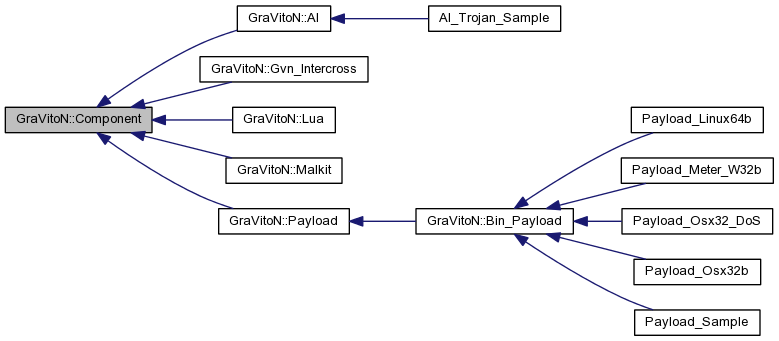 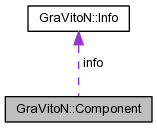 Topic : GraVitoN::Component::About
Let’s Go Code!
Component Class
Info
Initialize
run
Topic : GraVitoN::Component::About
AI
Topic : GraVitoN::AI
Definition:
Imagine GraVitoN as a missile, then AI is the program that is written inside its microprocessors, and designed to guide missile until it destroy the target!
Topic : GraVitoN::AI
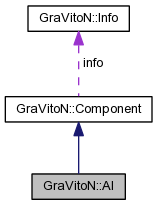 Topic : GraVitoN::AI
We are going to talk about it at AI Samples section of this speech.
Be patient!
Topic : GraVitoN::AI
Payload
Topic : GraVitoN::Payload
Definition
Malicious  part of GraVitoN Code, It’s like explosive material in missile head!
Topic : GraVitoN::Payload
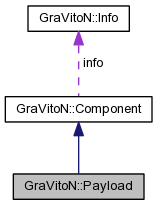 Topic : GraVitoN::Payload
Bin_Payload
A specific type of payloads, designed to execute binary payloads (for example: shellcodes, etc.)
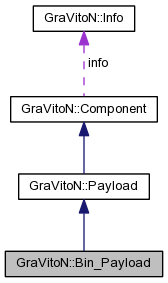 Topic : GraVitoN::Payload
Let’s Go Code!
Msfpayload
Linux Fork
Topic : GraVitoN::Payload
Intercross
Topic : GraVitoN::Intercross
Definition
It’s a component, contains GraVitoN spread techniques.
Virus
Infects Executable
Worm
Exploitation
Topic : GraVitoN::Intercross
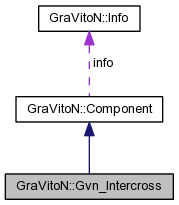 Topic : GraVitoN::Intercross
Generic Infector
Keep It Simple, Smart!
Dark side of all executable binaries: EOF
Pick a valid executable binary file, add some bytes at the end of it, try to execute it. Operating system doesn’t care of those few bytes!
Component
Gvn_Inter_EndOfFile
Topic : GraVitoN::Intercross
Metaworm
Exploit tunneling: Lunch exploits of metasploit against a target .
If exploition process was successful upload a slave to the target.
Msfpayload
Windows: download_execLinux:
Linux: exec (with wget)
Metaworm Master
msfconsole
Metaworm slave
Target
Topic : GraVitoN::Intercross
Lua
Topic : GraVitoN::Lua
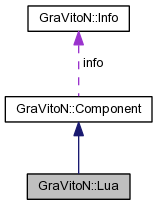 Definition
An Advanced component for advanced developers and advanced AI
Topic : GraVitoN::Lua
Advantages
Run Lua scripts inside GraVitoN
Design dynamic AI
Upgrade your malware, by download new scripts!
Topic : GraVitoN::Lua
Malkit
Topic : GraVitoN::Malkit
Definition
Imagine GraVitoN as a missile again!  Every component that designed to improve missile functionality (for example, Gyro (Port Scanner), Laser Defense (A.V Killer),  Obstacle Avoidance (IDS Evasion)) is a Malkit.
Topic : GraVitoN::Malkit
Bypass A.V
Topic : GraVitoN::Malkit
Encode/Decode
Types
1. Copy and Decode
Read your encoded payload, decode it and write decoded payload somewhere else in memory
2. In place Decoding
Read your encoded payload and write decoded payload  in the same memory address.
Topic : GraVitoN::BypassAV
Encode/Decode
1.Delay: Old school
Sleep
For 1  1000000
2.Delay: Creative Method
DNS lookup for imnotexistsonweb7357abcd.com!  Network time-out!
Do it 100 times!
Calculate last prime number lower that 2^64 (unsigned long)
Topic : GraVitoN::BypassAV
Patch
Finding Nemo!
Your binary payload has a signature
Use binary search algorithm to find your AV signature
1. Fill half of your payload with \x00
2. Recompile GraVitoN
3. Check A.V
4. Do this process recursively, again!
Topic : GraVitoN::BypassAV
Patch
Apply your patches
Use Jumps
Always add your extra bytes at the end/beginning of your payload
Reduces risk of wrong jumps
Topic : GraVitoN::BypassAV
Right Patched pay:
1: jmp +6
2: cmp eax, 0
3: jle +2
4: jmp -2
5: retn
6: sub eax, 1
7: jmp -5
Old pay:
1: sub eax, 1
2: cmp eax, 0
3: jle +2
4: jmp -3
5: retn
Wrong Patched pay:
1: add ecx, eax
2: sub ecx, 1
3: mov eax, ecx
4: cmp eax, 0
5: jle +2
6: jmp -3
7: retn
Topic : GraVitoN::BypassAV
Let’s Go Code!
Target: Windows 7 pro Protected By Kaspersky Pure
AI: sample_ai_trojan
Payload: payload_meter_w32b
Topic : GraVitoN::BypassAV
GraVitoN A.I: Samples
Topic : GraVitoN::AI::Samples
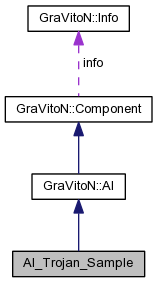 Trojan
A simple trojan has at least 2 components
1. AI
2. Payload
Topic : GraVitoN::AI::Samples
Let’s Go Code!
A 32bit trojan against for Linux
Topic : GraVitoN::AI::Samples
Virus
A simple virus at least has 3 components:
1. AI
2. Payload
3. Intercross
Topic : GraVitoN::AI::Samples
Virus
Advanced Virus
Various Malkits
Multiple AIs managed by a master AI
Multiple Payloads
Multiple  Intercross Components
Topic : GraVitoN::AI::Samples
Let’s Go Code!
A Cross OS Virus
Topic : GraVitoN::AI::Samples
Future of the GraVitoN
Topic : GraVitoN::Future
GraVer
Automated code generator
GraVitoN for 6+!
Visualizer
Drag and Drop your components and link them together
Topic : GraVitoN::Future
Add New Payloads
OS
Windows
Apple (OSX and IOS)
Android
Symbian
Hardware
PC
Smart Phone
ARM
Topic : GraVitoN::Future
New Spreading Techniques
More complicated methods
Infect windows driver files (sys files)
Different OS Support
Less AV Detection
Executable Modification Library
PE
ELF
Etc.
Topic : GraVitoN::Future
Sophisticated AIs
AI + Lua
Malkit
Port scanner + Banner grabber
VPN/SSL Support
Topic : GraVitoN::Future
Reporter Component
A valuable gift for pentesters who always are tired of writing those boring pentest reports!
Output
HTTP
SMTP
Topic : GraVitoN::Future
Assembly Obfuscation
An extra tool
Methods
Encode/Decode
Polymorphism
Metamorphism
Topic : GraVitoN::Future
Android and Apple iOS Tests
Compile GraVitoN for android and iOS
Wide community of users
Means more interesting targets for hackers
Topic : GraVitoN::Future
Final word
Topic : GraVitoN::Future
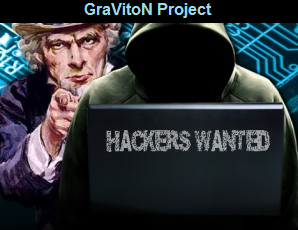 If you are a white hat…
If you are a 814(|< |-|@7…
If you are not a script kiddie…

JOIN GraVitoN Project Now!


http://www.thegraviton.org
Topic : GraVitoN::Future
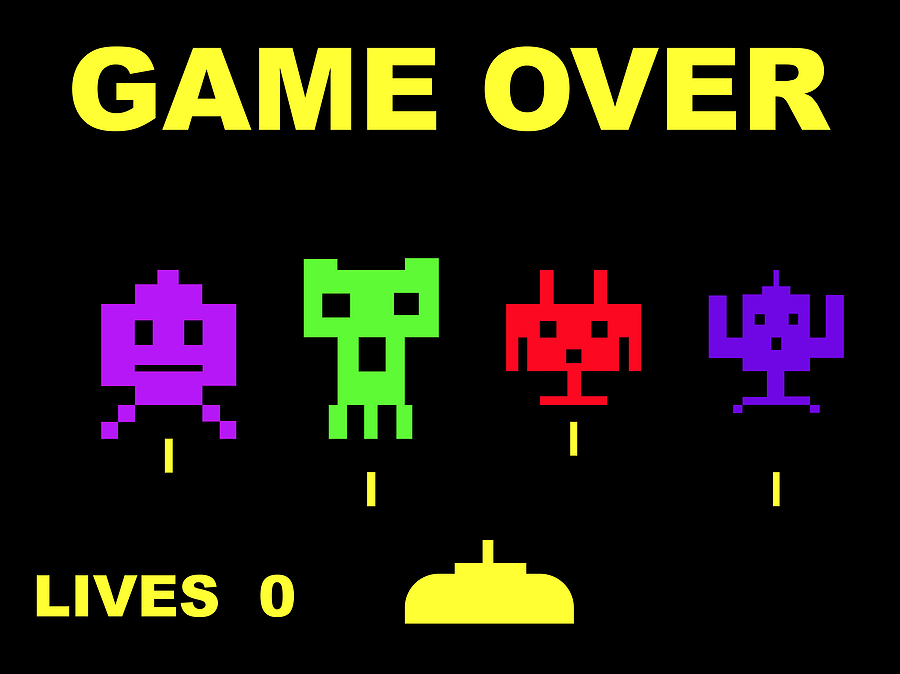 Topic : GraVitoN::Done